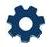 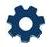 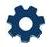 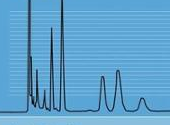 Fundamentals of 
Analytical Chemistry
Homework
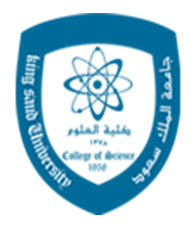 Ahmad Aqel Ifseisi
Associate Professor of Analytical Chemistry
College of Science, Department of Chemistry
King Saud University
P.O. Box 2455 Riyadh 11451 Saudi Arabia
Building: 05,  Office: 2A/149 & AA/53
Tel. 014674198, Fax: 014675992
Web site: http://fac.ksu.edu.sa/aifseisi
E-mail: ahmad3qel@yahoo.com
             aifseisi@ksu.edu.sa
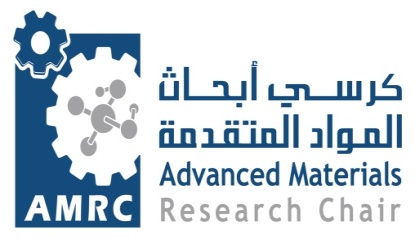 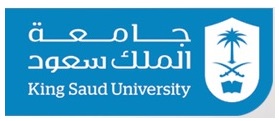 Describe the titration process in one real life uses of titration. You can choose one of the following fields:

- Medical uses

- Pharmaceutical industry

- Cosmetic industry

- Food industry and nutrition

- Determine the fatty acids in food

- Wine industry

- Acid rain

- Cleaning material industry

- Wastewater analysis

- Biodiesel production

- Aquarium water testing

- Paint makers
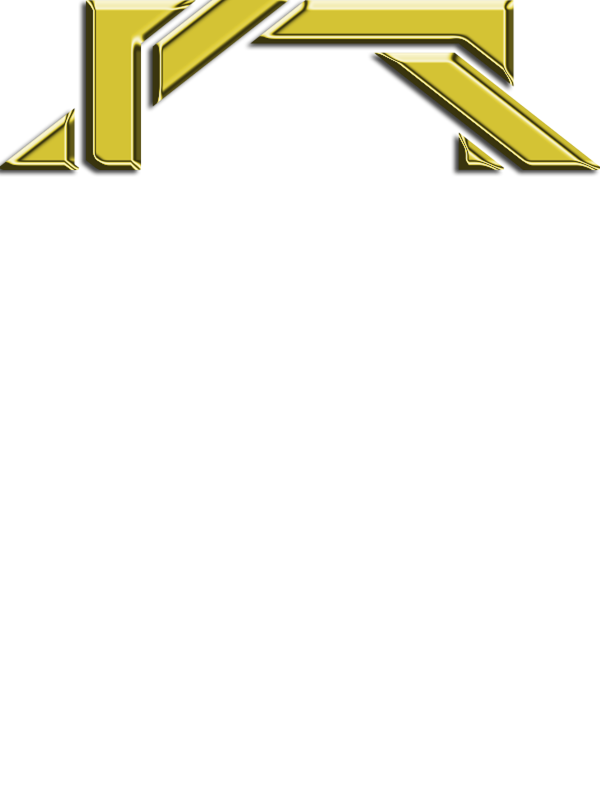 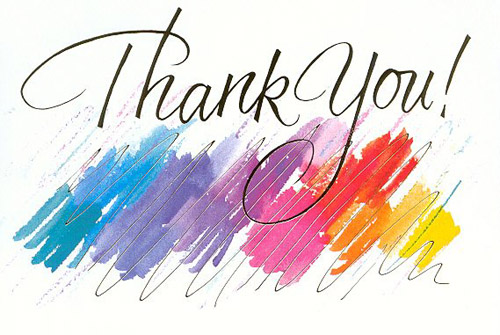 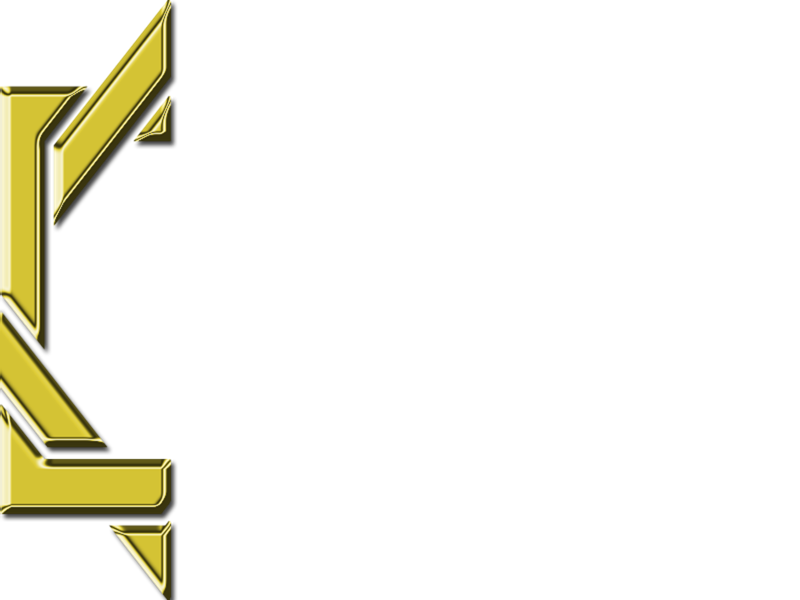 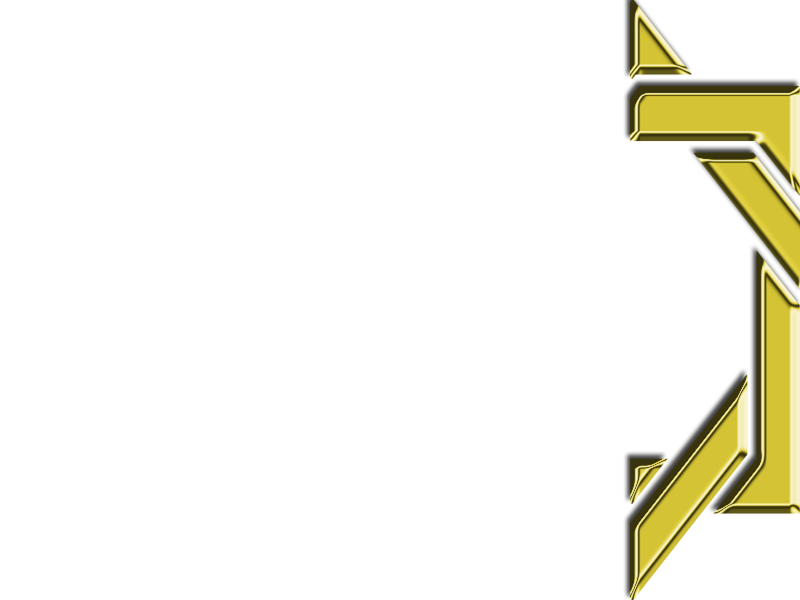 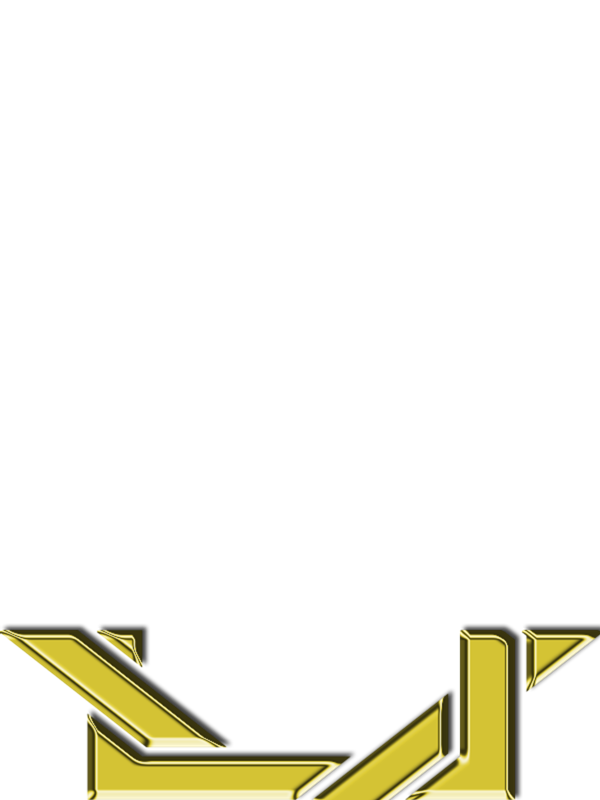